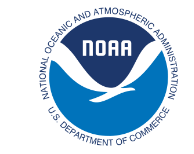 Generational Differences 
of Tornado Warning Reception
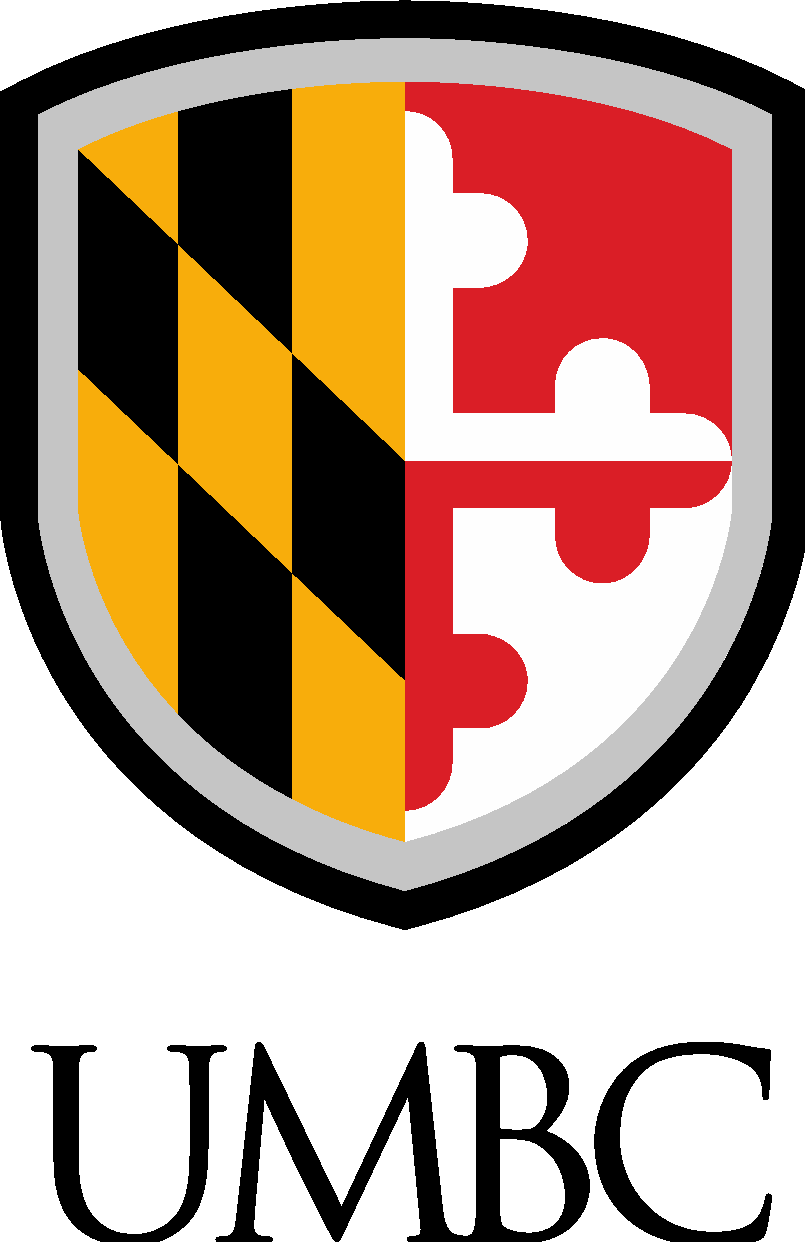 Rhonda Plofkin1, Makenzie Krocak2,3, Kodi Berry4, Belay Demoz5, Jeffrey Halverson6
NCAS-M (Cohort 5)1, OU Institute for Public Policy Research & Analysis2, OU CIWRO & NOAA/NWS/SPC3, 
NOAA/OAR/NSSL4, UMBC/Physics5, Dept. Geography & Environmental Systems6
Results
Overview
This study analyzed how respondents from different generations answered questions about tornado warning sources from the Extreme Weather and Society Survey.
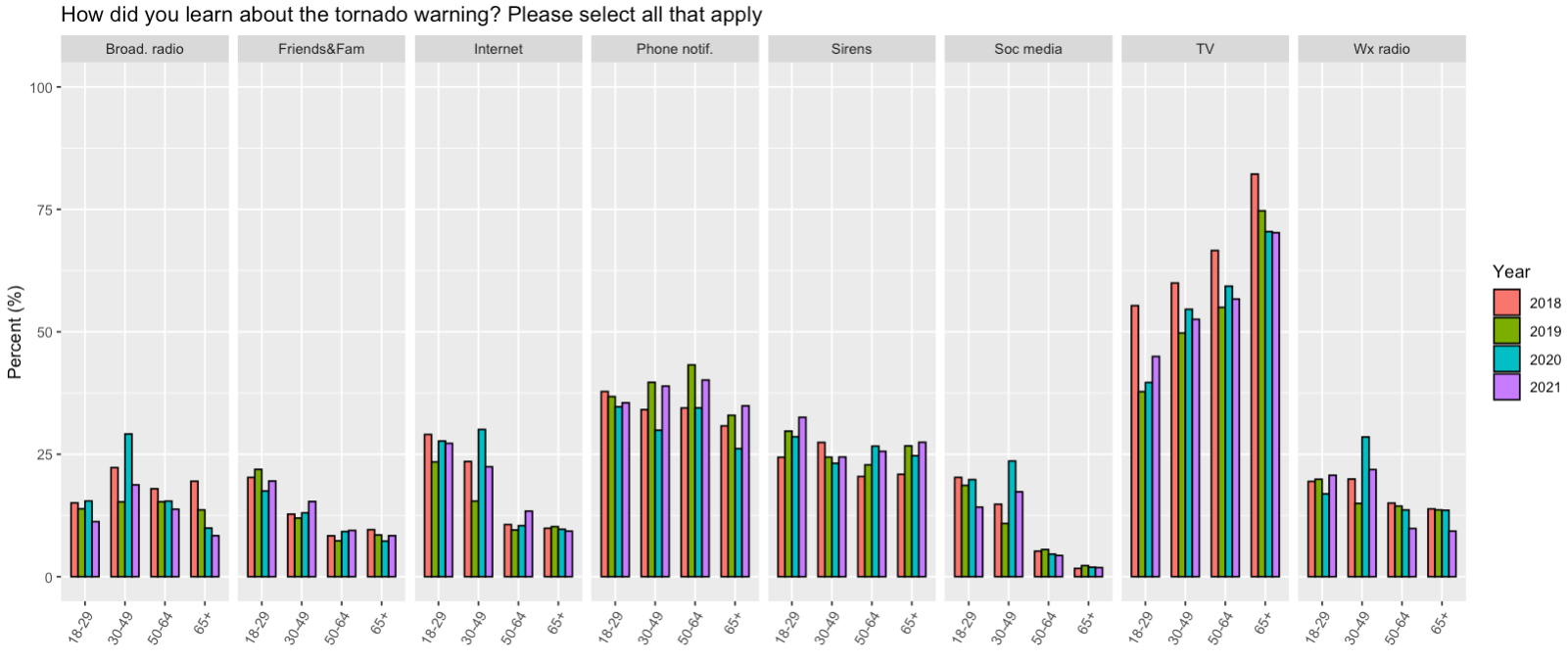 Extreme Weather and Society Survey
Administered annually beginning in 2017
Survey administered by OU’s Institute for Public Policy Research & Analysis through Qualtrics
Survey questions include baseline and experimental questions
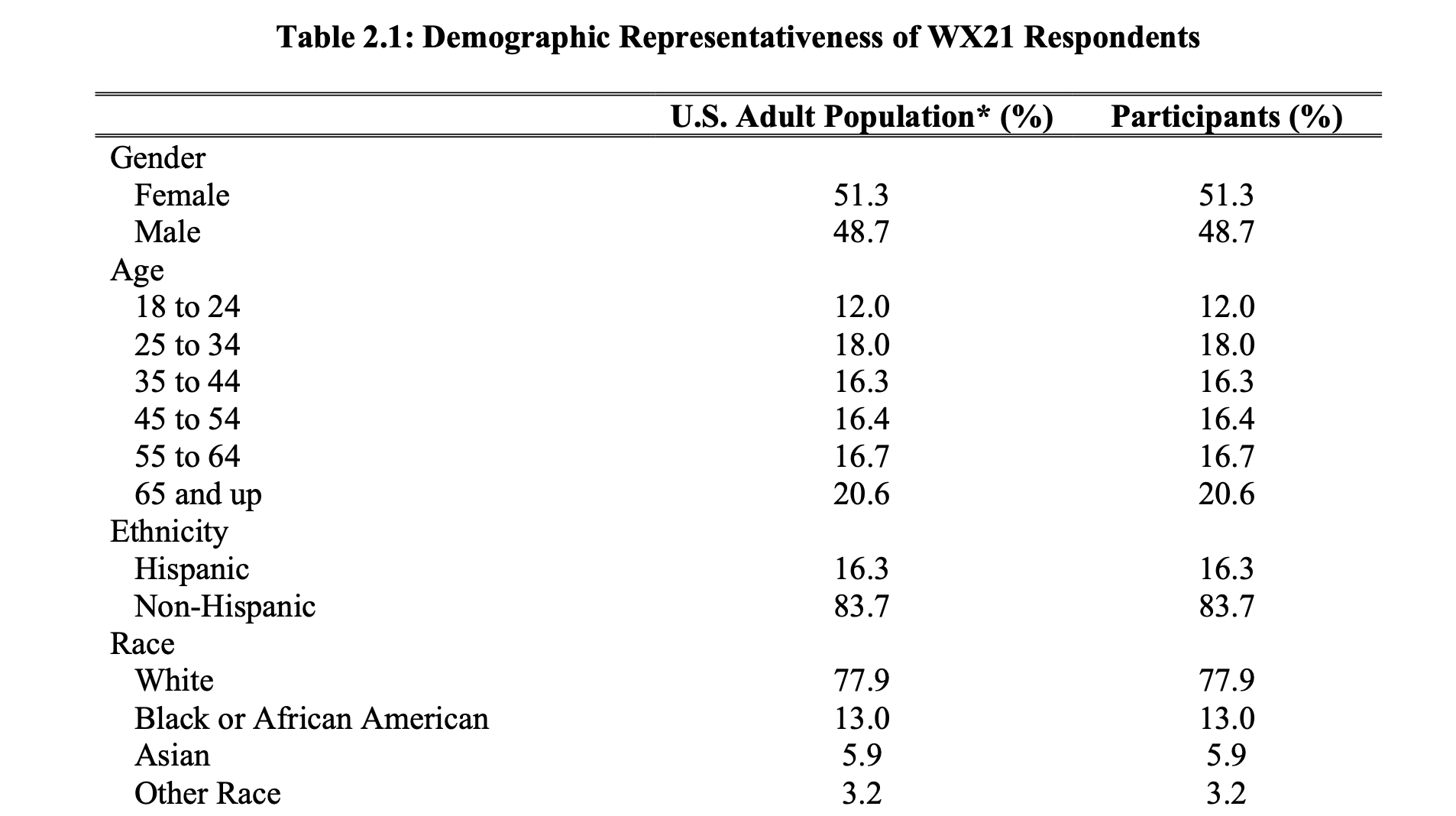 Internet & social media sources decreases as age increases
TV sources increase as age increases
Decreasing trend in Respondents over 50 years old in broadband radio sources
2018 is anomalous with all ages reporting an increase of warning sources from TV
2020 is anomalous in the age group 30-49 reporting warning sources from broadband radio, internet, social medial & weather radio
Methods
Additional Information
Extreme Weather & Society Survey question grouped by age & survey year
(Ripberger et al. 2020)
Data Analysis for Trends
Sources by age group
Age groups through time
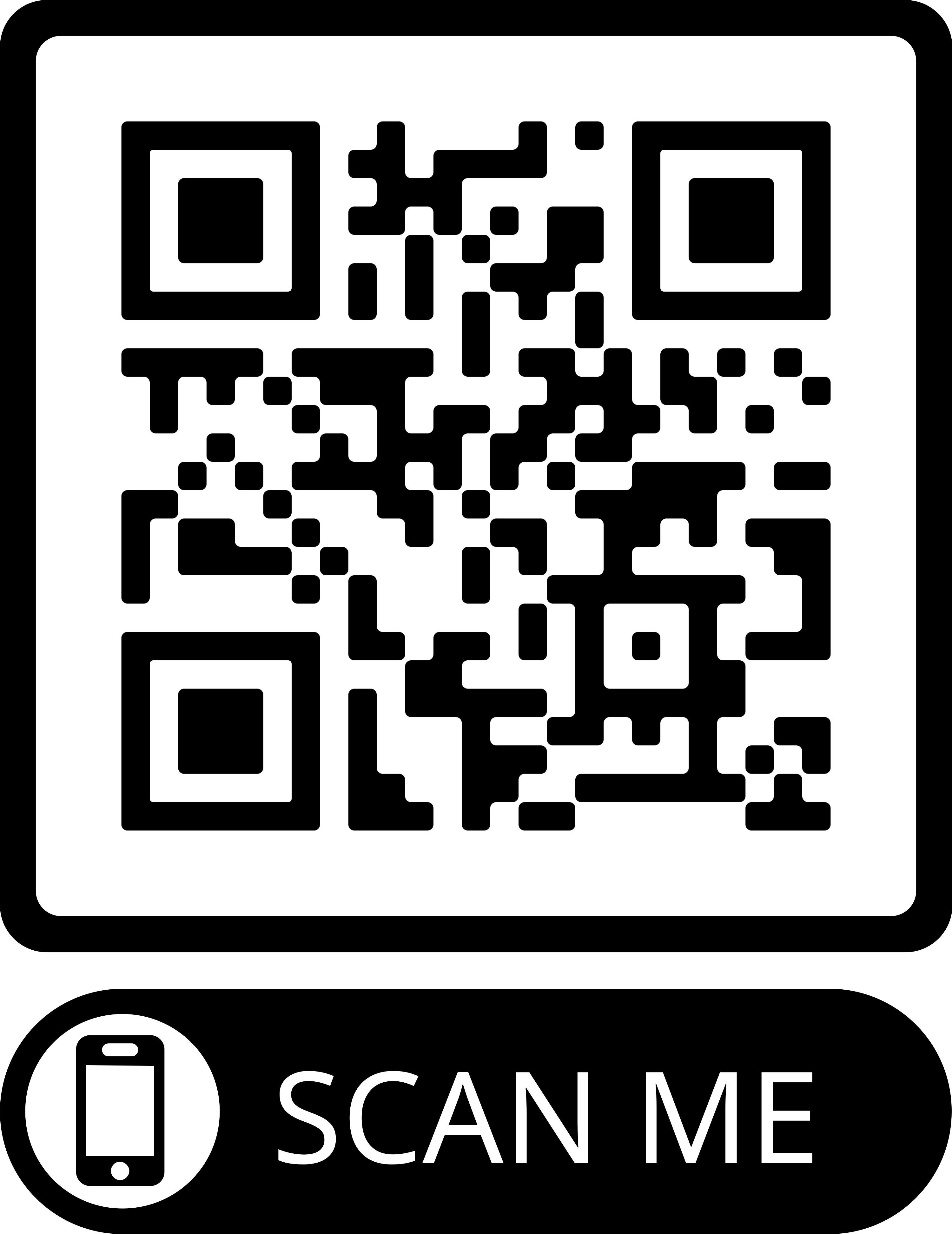 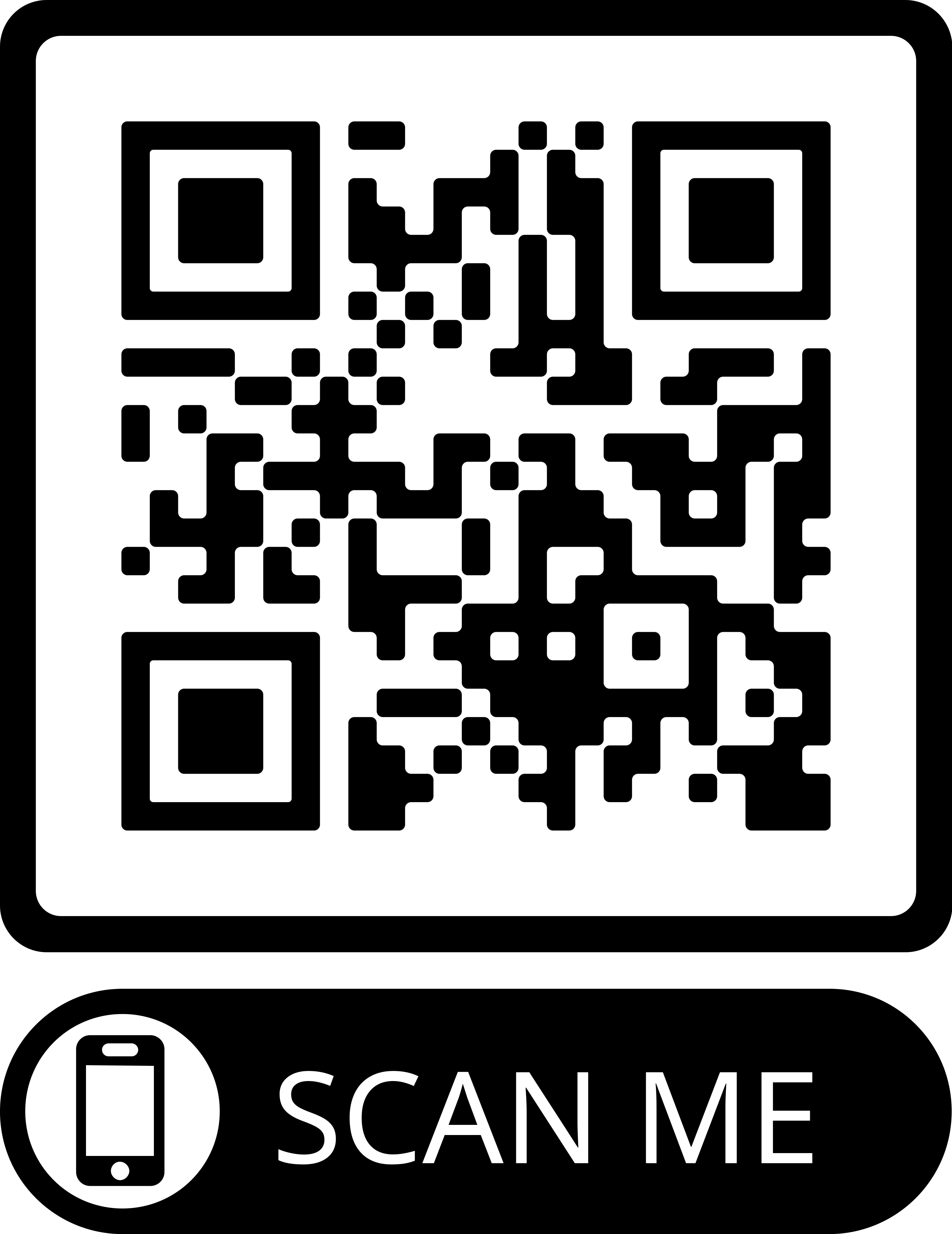 Link to Survey Data:
Contact Rhonda: